1
2
3
4
5
6
শিক্ষার্থী বন্ধুরা আজকের পাঠে সবাইকে স্বাগতম
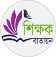 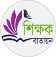 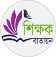 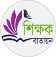 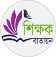 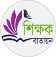 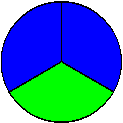 1
2
3
4
5
6
পরিচিতি
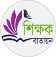 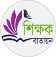 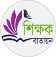 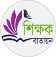 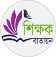 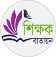 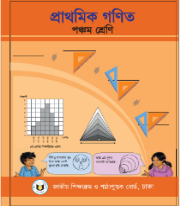 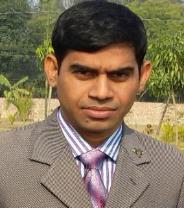 শ্রেণিঃ পঞ্চম    
বিষয়ঃ প্রাথমিক গণিত     
অধ্যায়ঃ ৬  
পাঠের শিরোনামঃ ভগ্নাংশ   
পাঠ্যাংশঃ প্রকৃত , অপ্রকৃত ও মিশ্র ভগ্নাংশ 
সময়ঃ ৫০ মিনিট।
তারিখঃ 1৩/02/২০20 ইং
আবুল কালাম আজাদ
          সহকারি শিক্ষক 
নাসিরাবাদ দুলাহার সরকারি প্রাথমিক বিদ্যালয়,        নাচোল , চাঁপাইনবাবগঞ্জ।  
  মোবাইলঃ ০১৭১৭-৫৪৮০২০ 
ইমেইলঃ azad548020@gmail.com
1
2
3
4
5
6
তোমরা বলতো-ভিডিওতে আমরা কী দেখলাম?
চলো একটি ভিডিও দেখি !
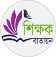 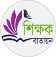 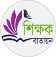 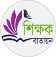 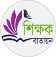 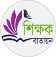 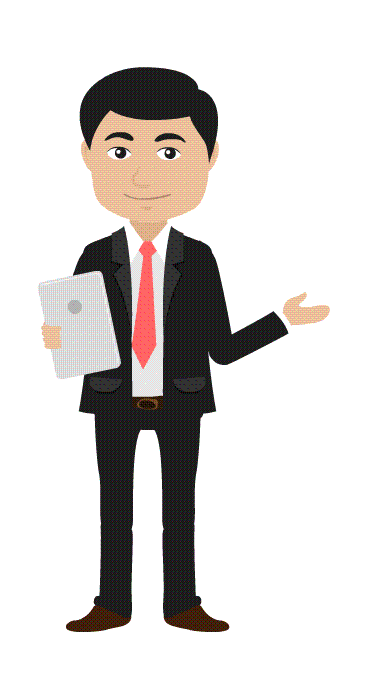 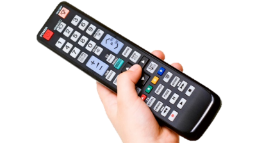 স্যার , ভগ্নাংশ !
1
2
3
4
5
6
আপেলটির একটি অংশকে কী পড়া হয়?
আপেলটিকে কয়টি অংশে ভাগ করা হল?
নিচের চিত্রগুলো লক্ষ করঃ-
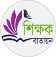 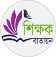 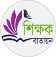 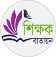 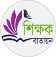 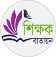 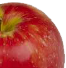 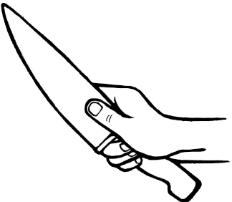 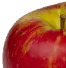 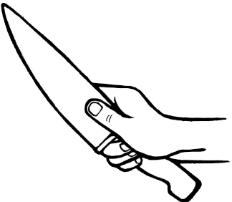 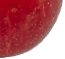 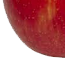 ১
১
১
১
৪
৪
৪
৪
চারটি ভাগে ভাগ করা হল।
চার ভাগের এক ভাগ।
1
2
3
4
5
6
শিক্ষার্থী বন্ধুরা, আজকের পাঠ কী হতে পারে ধারণা করতে পারো?
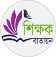 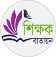 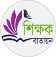 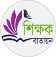 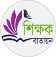 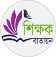 প্রকৃত, অপ্রকৃত এবং মিশ্র ভগ্নাংশ
আজকের পাঠ
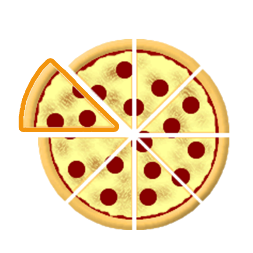 1
2
3
4
5
6
শিখনফলঃ
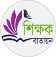 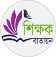 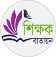 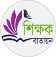 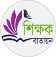 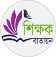 এই পাঠশেষে শিক্ষার্থীরা.....
১৯.৩.১ প্রকৃত, অপ্রকৃত ও মিশ্র ভগ্নাংশ কী তা বলতে ও উদাহরণ দিতে পারবে;
১৯.৩.২ অপ্রকৃত ভগ্নাংশকে মিশ্র ভগ্নাংশে এবং মিশ্র ভগ্নাংশকে অপ্রকৃত ভগ্নাংশে প্রকাশ করতে পারবে।
7
8
9
10
11
12
নিচের চিত্রগুলো লক্ষ করঃ-
নিচের চিত্রগুলো লক্ষ করঃ-
ভগ্নাংশ কী?
আপেলটির এক ভাগ প্রিয়াংকাকে দিলে সে কত অংশ পাবে?
নিচের ভগ্নাংশগুলো কী ধরনের ভগ্নাংশ?
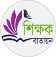 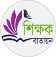 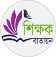 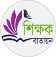 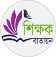 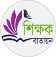 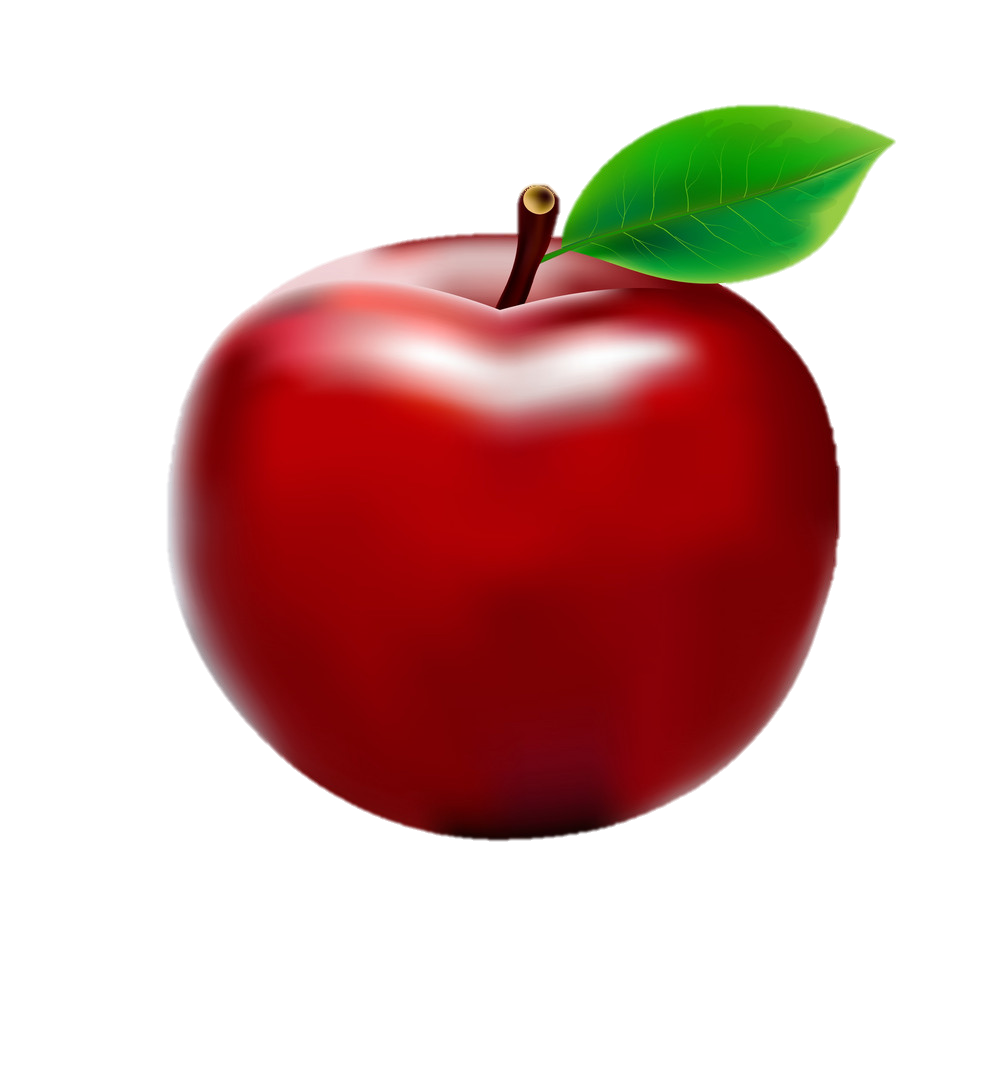 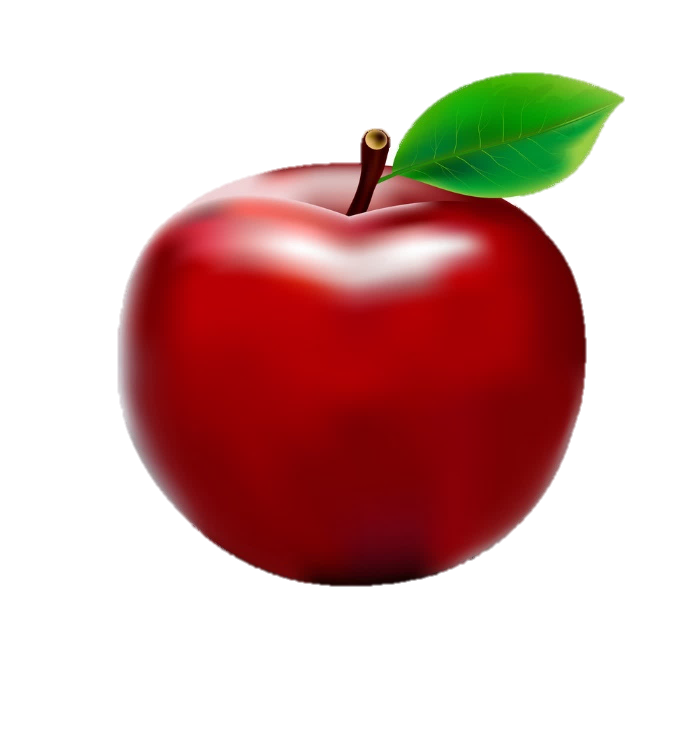 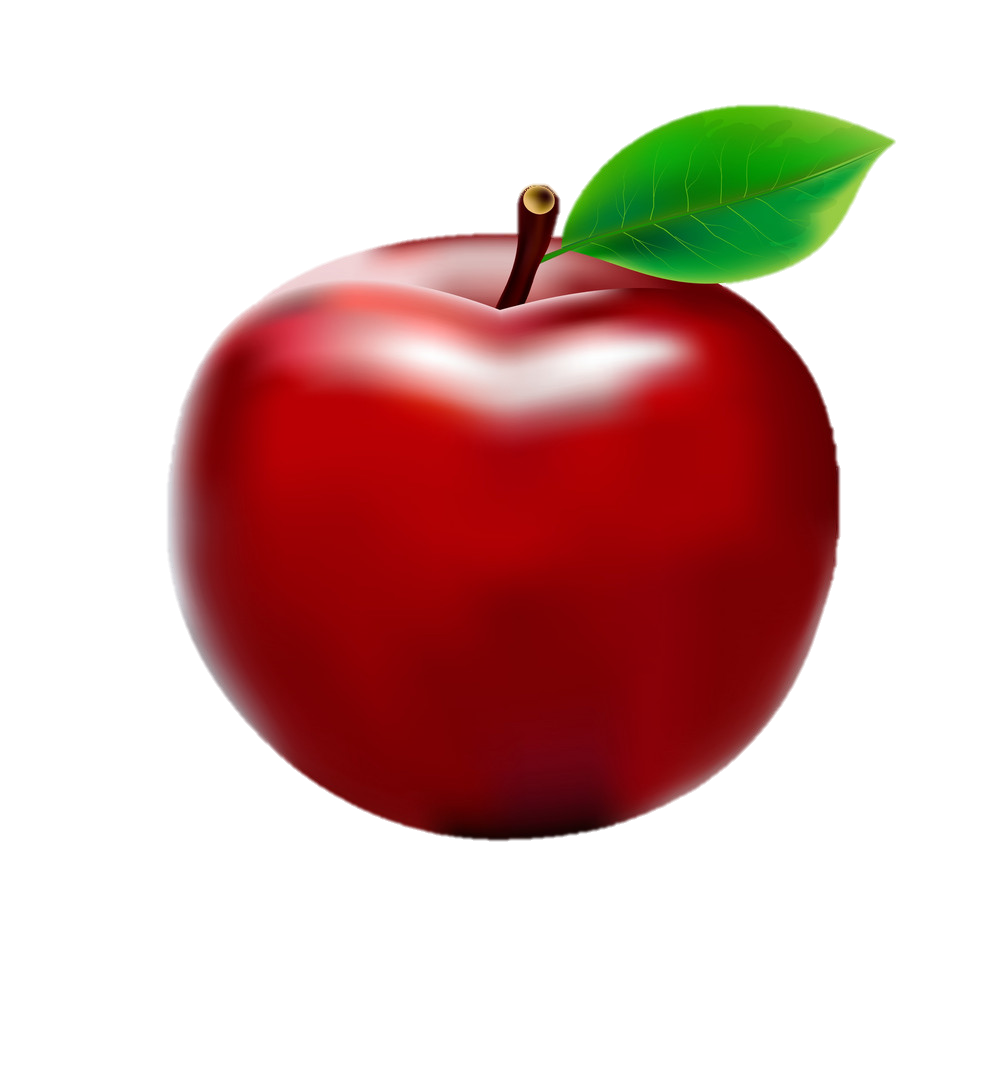 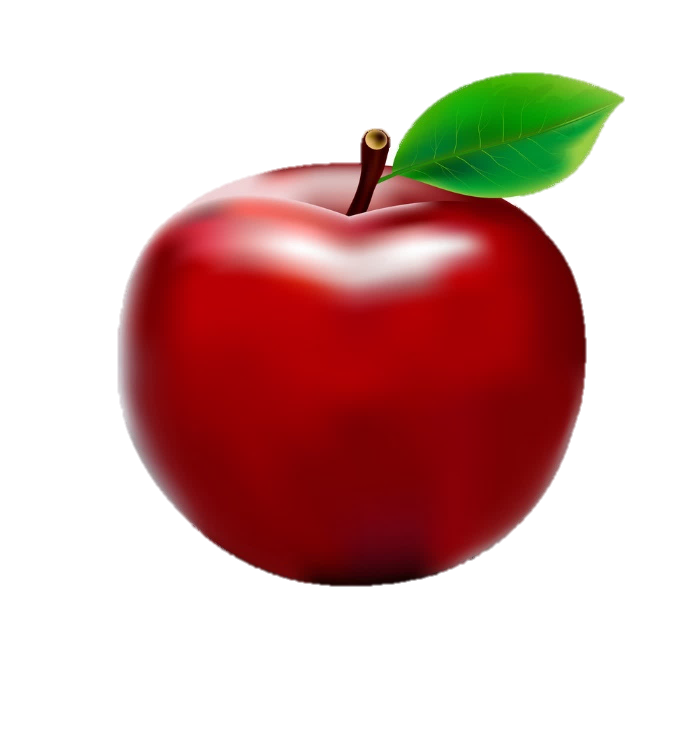 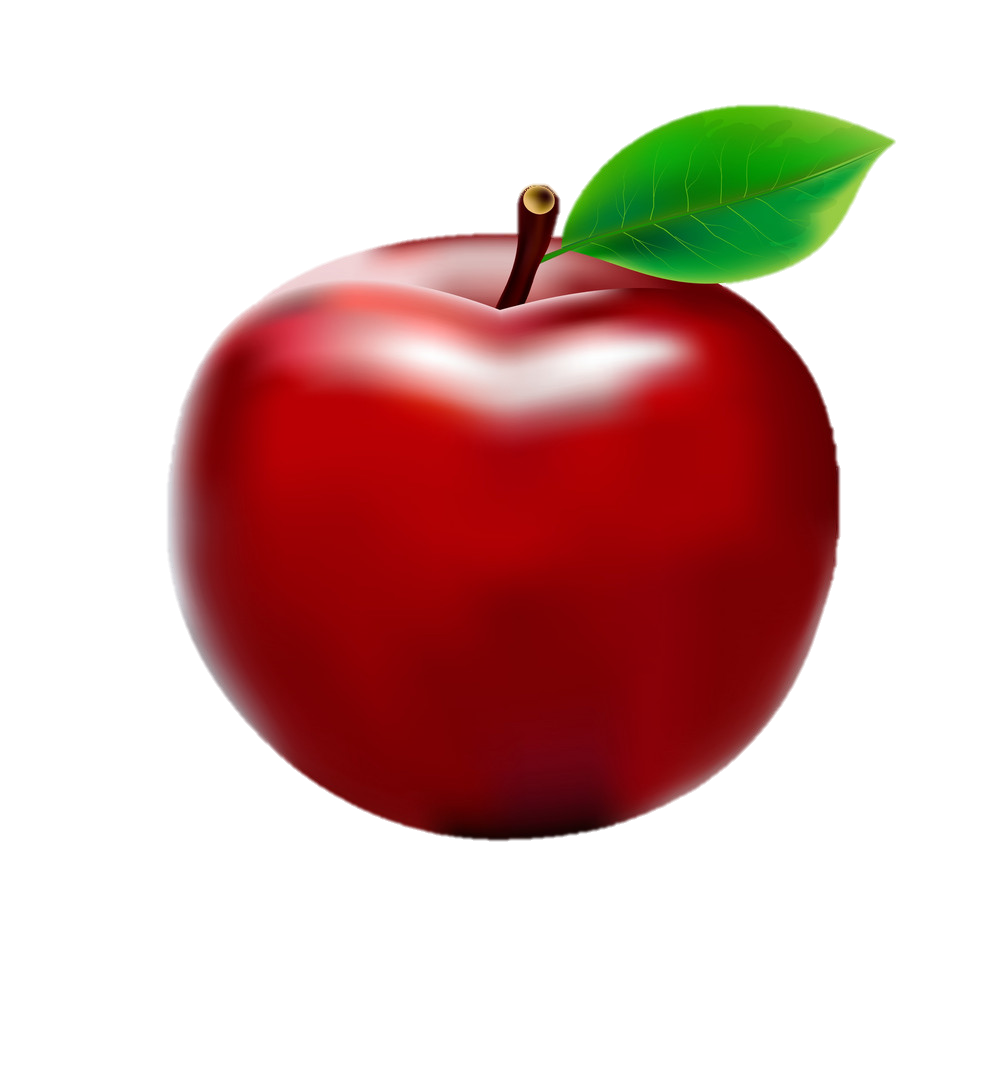 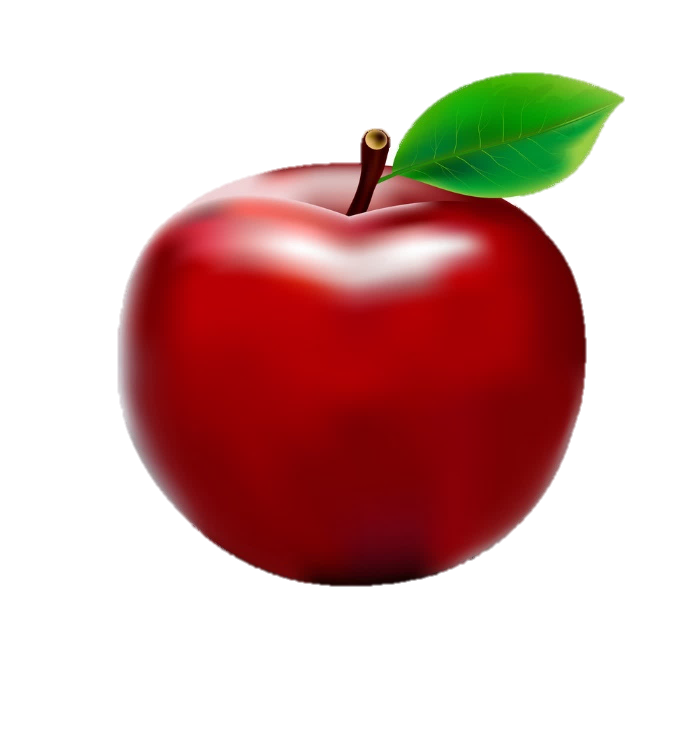 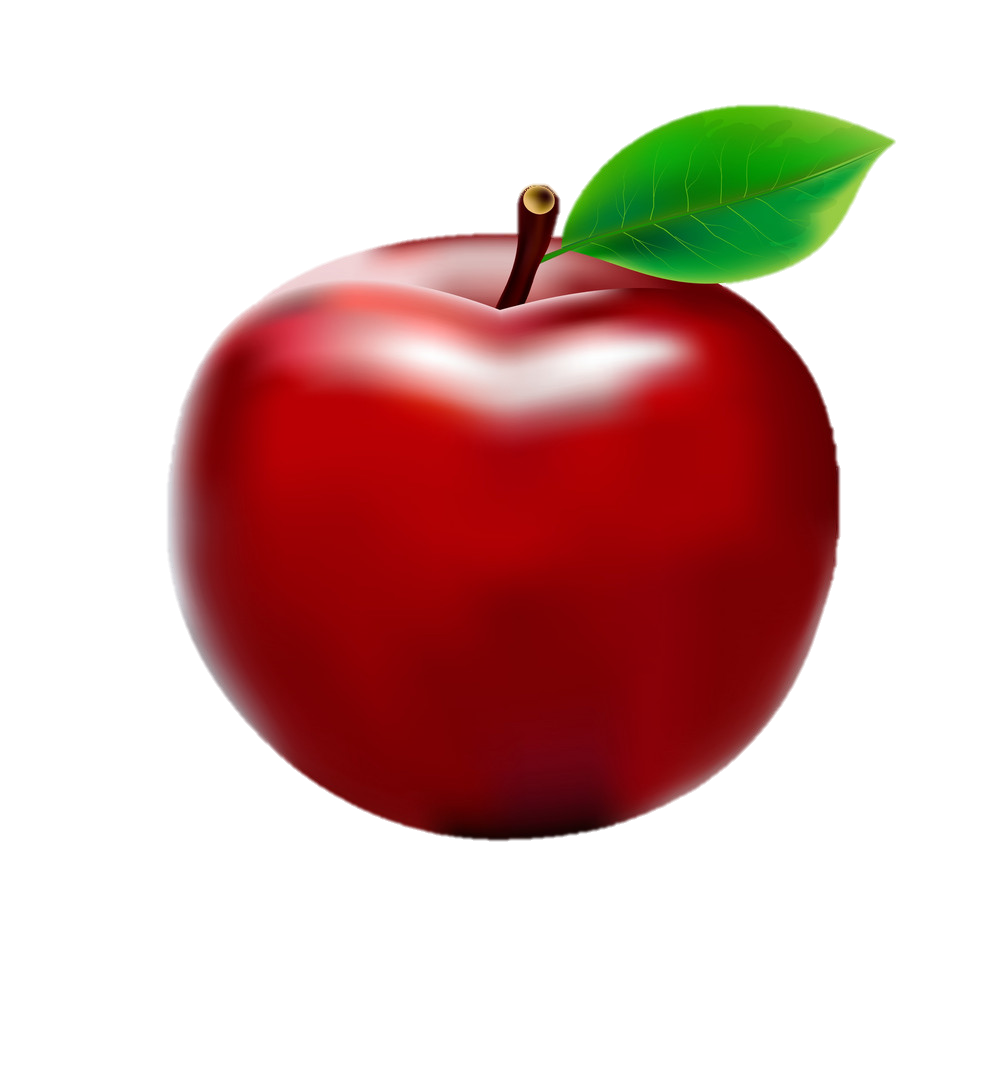 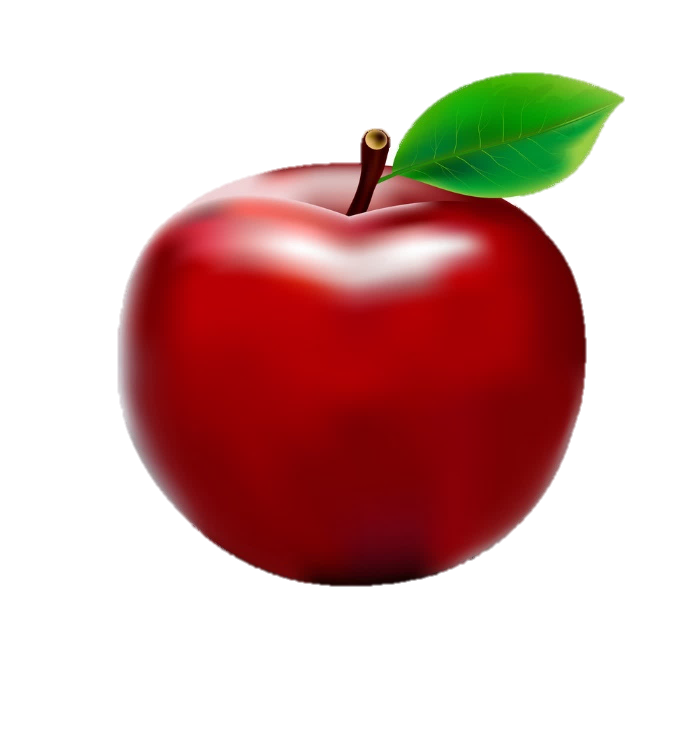 ১
১
১
১
১
১
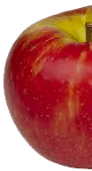 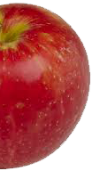 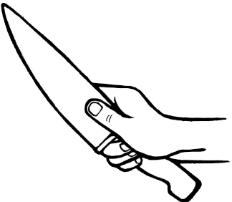 2
৪
2
৪
৪
৪
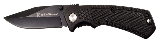 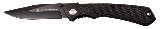 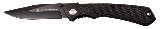 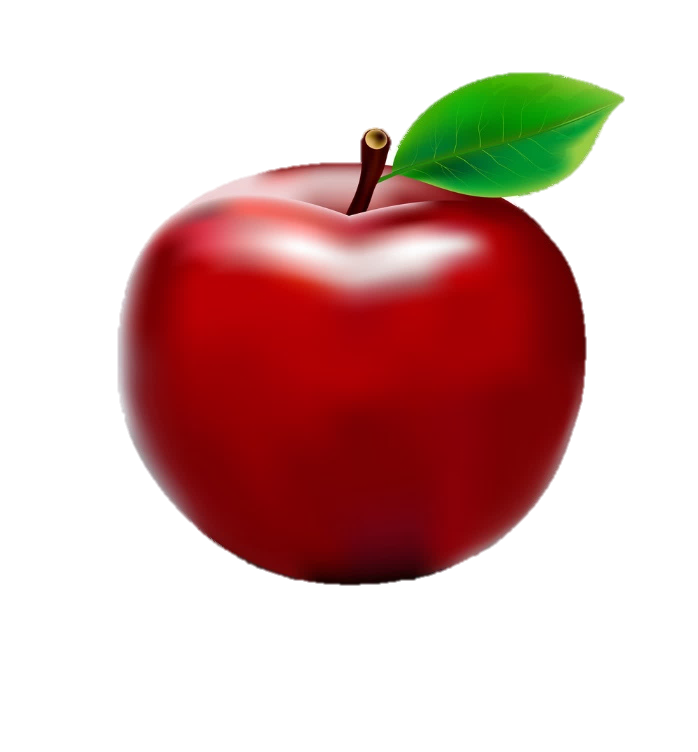 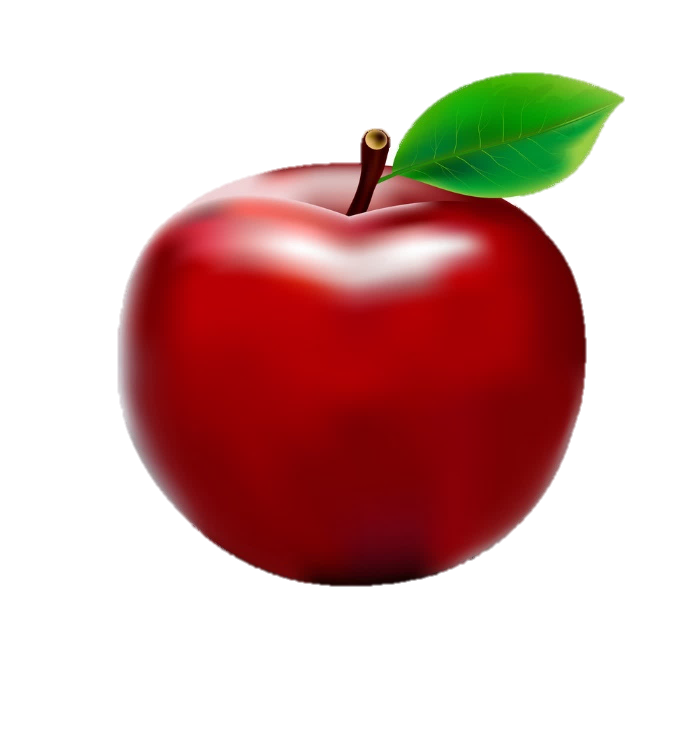 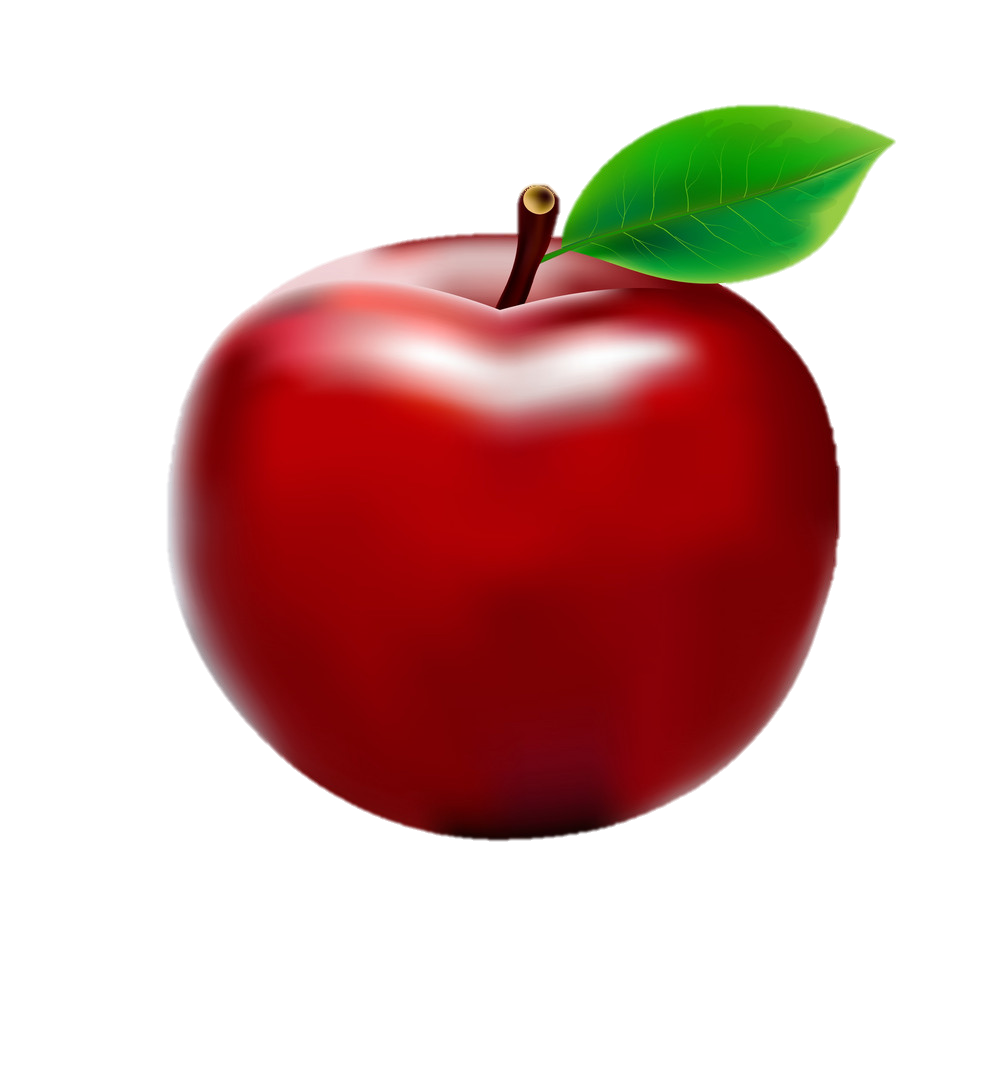 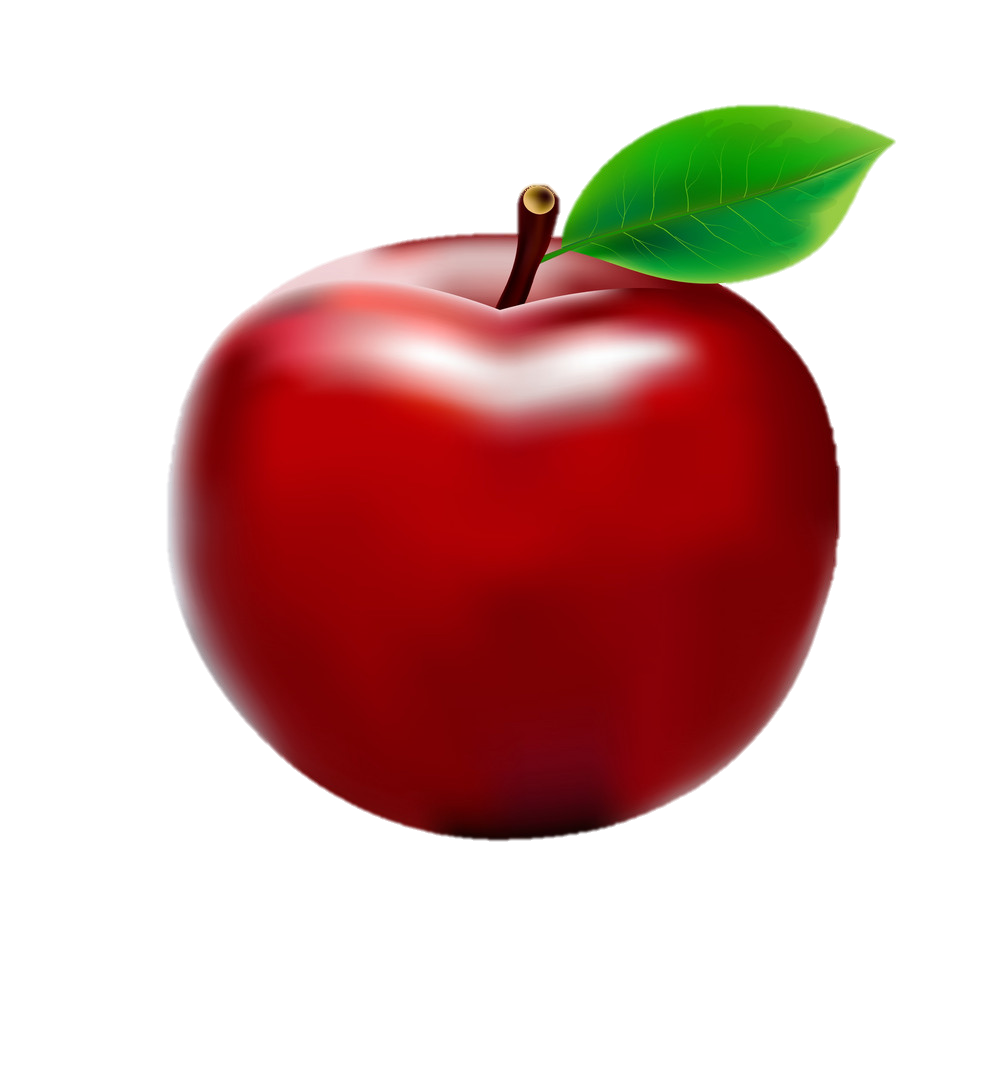 দুই ভাগের এক ভাগ
দুই ভাগের এক ভাগ
ভগ্নাংশঃ কোন বস্তুকে কয়েকটি সমান অংশে ভাগ করে তার কতগুলো অংশ নেওয়া হলো তা প্রকাশ করার মাধ্যমকে ভগ্নাংশ বলে।
যেমনঃ একটি আপেলকে সমান চার ভাগে ভাগ করে তার এক ভাগ করিম খেল। 
তাহলে এখানে ভগ্নাংশটি হলো ১/৪।
প্রকৃত ভগ্নাংশ
7
8
9
10
11
12
১
5
3
নিচের ভগ্নাংশগুলো কী ধরনের ভগ্নাংশ?
তাহলে প্রকৃত ভগ্নাংশ কাকে বলে?
নিচের চিত্রগুলো লক্ষ করঃ-
৩
নিচের চিত্রগুলো লক্ষ করঃ-
নিচের ভগ্নাংশগুলো কী ধরনের ভগ্নাংশ?
২
5
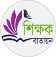 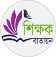 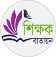 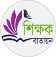 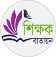 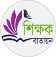 8
3
৫
৩
৭
4
লব ছোট
লব ছোট
৩
৫
5
3
২
১
3
8
4
৫
৭
লব ছোট
৩
,          ,          ইত্যাদি প্রকৃত ভগ্নাংশ।
,        ,        ইত্যাদি প্রকৃত ভগ্নাংশ।
যে সব ভগ্নাংশের লব ছোট এবং হর বড় তাকে প্রকৃত ভগ্নাংশ বলে।
যে কোনো প্রকৃত ভগ্নাংশের মান ১ থেকে ছোট।
7
8
9
10
11
12
নিচের ভগ্নাংশগুলো কী ধরনের ভগ্নাংশ?
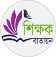 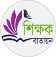 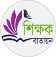 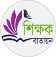 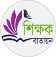 এসো নিচের ভগ্নাংশগুলো রং করি।
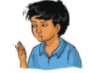 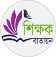 ক্লিক
৫
৩
১
ক্লিক
৬
৮
৫
ক্লিক
উপরের ভগ্নাংশগুলো প্রকৃত ভগ্নাংশ।
একক কাজ
7
8
9
10
11
12
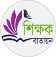 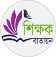 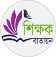 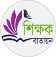 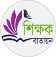 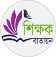 ১.  নিচের ভগ্নাংশগুলোর মধ্য থেকে প্রকৃত ভগ্নাংশ পৃথক করে লেখ।
৮
৮
৩
৩
২৫
4
১)
৫)
২)
৪)
৬)
৩)
৭৫
১
৭
৩
৩
২০
১৮
২
7
8
9
10
11
12
নিচের ভগ্নাংশটি লক্ষ্য করঃ-
লক্ষ্য করঃ-
নিচের চিত্রগুলো লক্ষ করঃ-
নিচের ভগ্নাংশগুলো কী ধরনের ভগ্নাংশ?
আলিফনুর
সুজন
রাহাত
দ্বিপ
৫
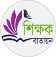 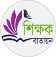 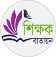 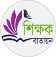 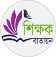 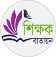 ৪
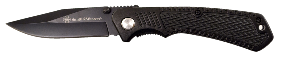 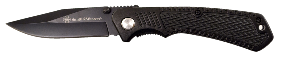 ৭
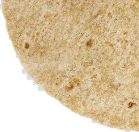 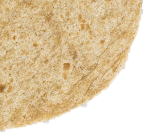 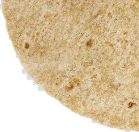 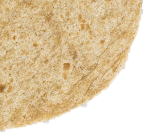 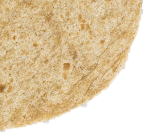 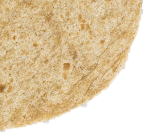 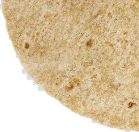 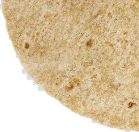 ৪
৩
৪
১
১
১
১
১
১
১
৪
৪
৪
৪
৪
৪
৪
৪
৪
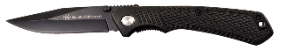 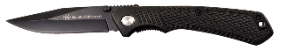 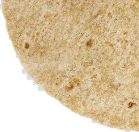 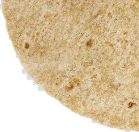 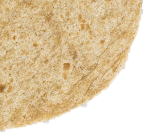 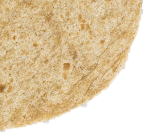 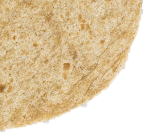 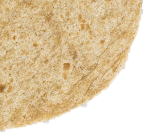 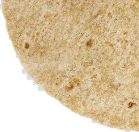 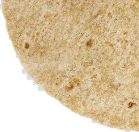 ৫
৫
৫
৫
৪
৪
৪
৪
৩
৪
৭
একটি অপ্রকৃত ভগ্নাংশ।
৪
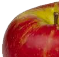 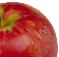 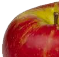 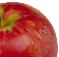 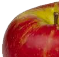 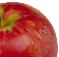 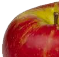 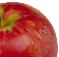 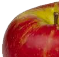 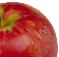 লব ৭ হর ৪ অপেক্ষা বড়।
হলো অপ্রকৃত ভগ্নাংশ।
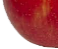 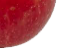 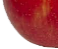 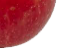 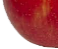 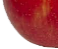 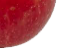 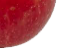 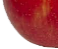 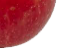 7
8
9
10
11
12
চল জেনে নেই
৭
২
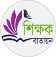 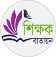 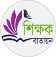 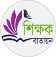 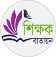 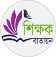 ৫
5
লব ছোট
প্রকৃত ভগ্নাংশ
লব ছোট,হর বড়
হর বড়
লব বড়
লব বড় ,হর ছোট
অপ্রকৃত ভগ্নাংশ
হর ছোট
২
৫
১
মিশ্র ভগ্নাংশ
প্রকৃত ভগ্নাংশ
পূর্ণ সংখ্যা
পূর্ণ সংখ্যাকে বলা হয় সমস্ত।
13
14
15
16
17
18
মিশ্র ভগ্নাংশকে অপ্রকৃত ভগ্নাংশে প্রকাশ করার উপায় জেনে নেইঃ
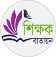 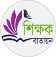 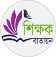 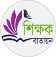 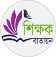 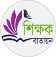 পূর্ণ সংখ্যা × হর + লব
মিশ্র ভগ্নাংশ =
= অপ্রকৃত ভগ্নাংশ
হর
=
৯
৯
১
+
×
৪
২
১. হরকে পূর্ণ সংখ্যা দ্বারা গুণ করে লব এর সাথে যোগ করি এবং প্রাপ্ত সংখ্যাটিকে লব হিসাবে বসাই।
=
২
২. হর একই থাকবে।
৪
১৩
১
৩
উদাহরণঃ
৪
৫
৫
২ ×
৩
৫ +
২
=
=
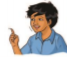 ৫
13
14
15
16
17
18
তাহলে অপ্রকৃত ভগ্নাংশ কাকে বলে?
এসো নিচের ভগ্নাংশগুলো রং করি।
নিচের চিত্রগুলো লক্ষ করঃ-
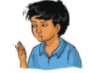 ৮
১১
নিচের ভগ্নাংশগুলো কী ধরনের ভগ্নাংশ?
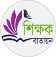 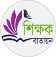 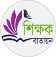 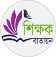 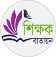 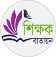 ৫
৭
লব বড়
0
3
2
১
ক্লিক
২
লব বড়
১১
১
2
3
0
3
2
১
৮
৭
৪
3
5
ক্লিক
৫
1
৪
0
3
2
১
3
যে সব ভগ্নাংশের লব বড় এবং হর ছোট তাকে অপ্রকৃত ভগ্নাংশ বলে। যেকোন অপ্রকৃত ভগ্নাংশের মান ১ থেকে বড়।
,            ইত্যাদি অপ্রকৃত ভগ্নাংশ।
ক্লিক
13
14
15
16
17
18
জোড়ায় কাজ
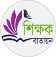 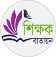 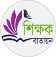 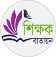 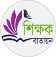 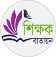 অপ্রকৃত ভগ্নাংশে প্রকাশ করঃ
13
14
15
16
17
18
লক্ষ্য করঃ-
নিচের চিত্রগুলো লক্ষ করঃ-
নিচের ভগ্নাংশগুলো কী ধরনের ভগ্নাংশ?
1
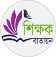 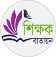 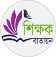 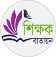 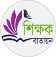 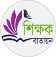 ৪
উত্তম
আলিফনুর
দ্বিপ
রাহাত
১
৪
৫
৪
৪
৪
১
১
১
১
4
4
4
4
=
১
অপ্রকৃত ভগ্নাংশ
1        একটি মিশ্র ভগ্নাংশ।
১
১
১
১
মিশ্র ভগ্নাংশ
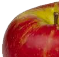 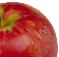 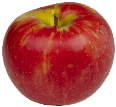 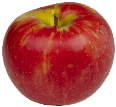 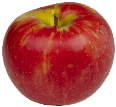 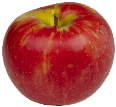 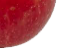 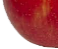 13
14
15
16
17
18
অপ্রকৃত ভগ্নাংশকে মিশ্র ভগ্নাংশ বা পূর্ণ সংখ্যায় প্রকাশ করার উপায় জেনে নেইঃ
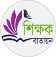 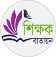 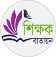 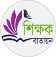 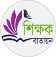 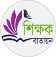 ২
২
অপ্রকৃত ভগ্নাংশ  =
১৩
৫
৫
১০
৩
৩
=
মিশ্র ভগ্নাংশ
১৩
১. লবকে হর দ্বারা ভাগ করি।
৫
২.ভাগফলকে পূর্ণসংখ্যা অংশে এবং ভাগশেষকে লব হিসেবে লিখি।
৩. হর একই থাকবে।
13
14
15
16
17
18
এসো নিচের ভগ্নাংশগুলো রং করি।
তাহলে মিশ্র ভগ্নাংশ কাকে বলে?
নিচের ভগ্নাংশগুলো কী ধরনের ভগ্নাংশ?
নিচের চিত্রগুলো লক্ষ করঃ-
২
৫
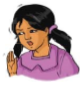 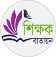 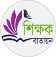 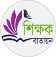 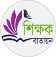 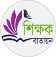 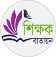 ৩
৬
0
3
2
১
ক্লিক
প্রকৃত ভগ্নাংশ
পূর্ণ সংখ্যা
9
6
16
0
3
2
১
2
5
3
6
৪
3
5
প্রকৃত ভগ্নাংশ
ক্লিক
পূর্ণ সংখ্যা
0
3
2
১
১
১
ক্লিক
1      ,   1       ইত্যাদি মিশ্র ভগ্নাংশ।
যে সব ভগ্নাংশে পূর্ণ সংখ্যার সাথে প্রকৃত ভগ্নাংশ যুক্ত থাকে, তাকে মিশ্র ভগ্নাংশ বলে।
মিশ্র ভগ্নাংশের পূর্ণ অংশকে সমস্ত পড়া হয়।
দলীয় কাজ
19
20
21
22
23
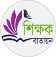 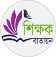 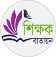 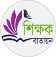 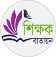 মিশ্র ভগ্নাংশে বা পূর্ণ সংখ্যায় প্রকাশ করঃ
19
20
21
22
23
এবার তোমরা গণিত বইয়ের  ৩৯, ৪০ ও ৪১ পৃষ্ঠা বের করঃ
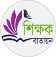 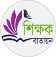 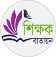 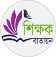 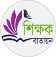 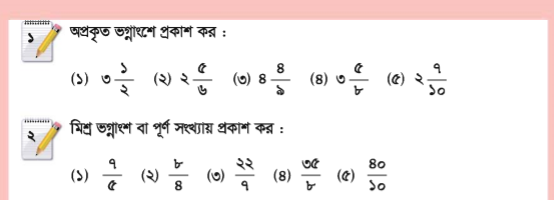 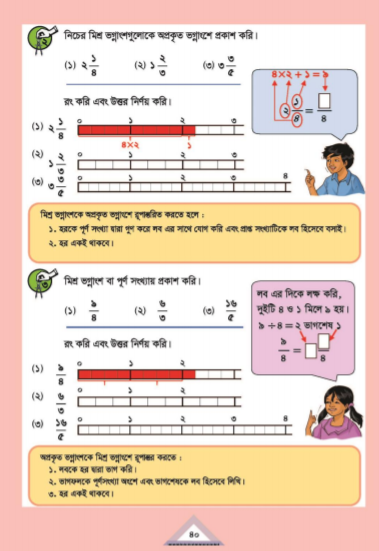 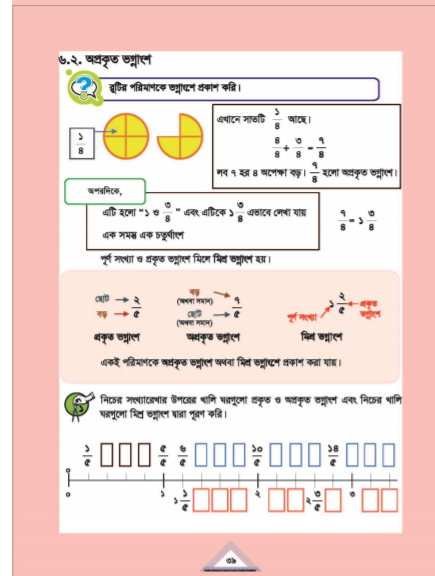 মূল্যায়ন
19
20
21
22
23
৯
৯
৯
৯
২
২
২
২
১
১
১
১
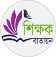 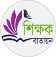 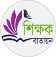 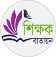 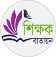 3
3
3
3
৫
৫
৫
৫
৫
৫
৫
৫
নিচে প্রকৃত ভগ্নাংশ কোনটি?
নিচে অপ্রকৃত ভগ্নাংশ কোনটি?
নিচে মিশ্র ভগ্নাংশ কোনটি?
১.   মিশ্র ভগ্নাংশকে অপ্রকৃত ভগ্নাংশে প্রকাশ করার সুত্রটি লেখ।
১
১
১
১
19
20
21
22
23
বাড়ির কাজ
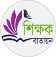 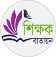 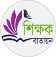 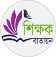 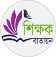 মিশ্র ভগ্নাংশ বা পূর্ণ সংখ্যায় প্রকাশ করঃ
অপ্রকৃত ভগ্নাংশে প্রকাশ করঃ
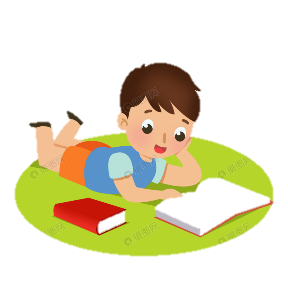 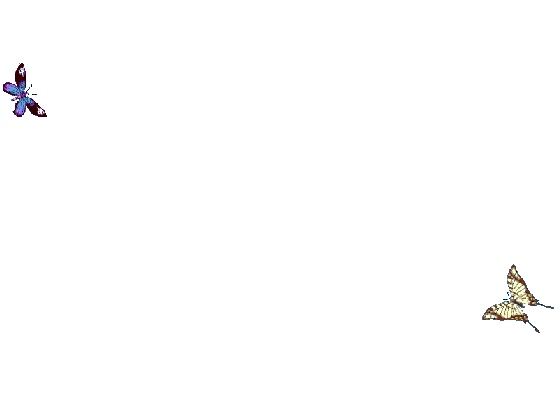 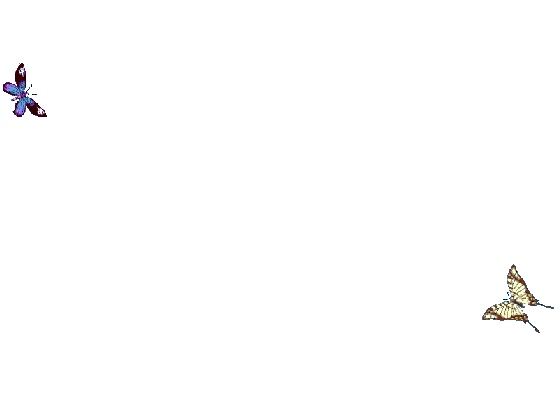 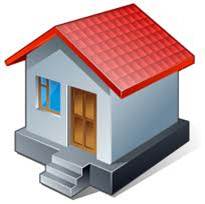 19
20
21
22
23
বন্ধুরা আজকের মত সবাইকে
ন্য
ধ
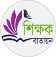 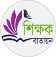 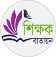 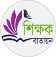 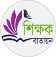 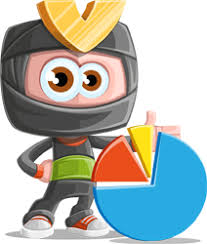 বা
দ